North America Chapters
1
[Speaker Notes: North America Chapters Territorial Jurisdiction as of 2021]
California
2
Florida
3
Illinois
4
Indiana
5
Kansas
6
Missouri
7
Ohio
8
Pennsylvania
9
Texas
10
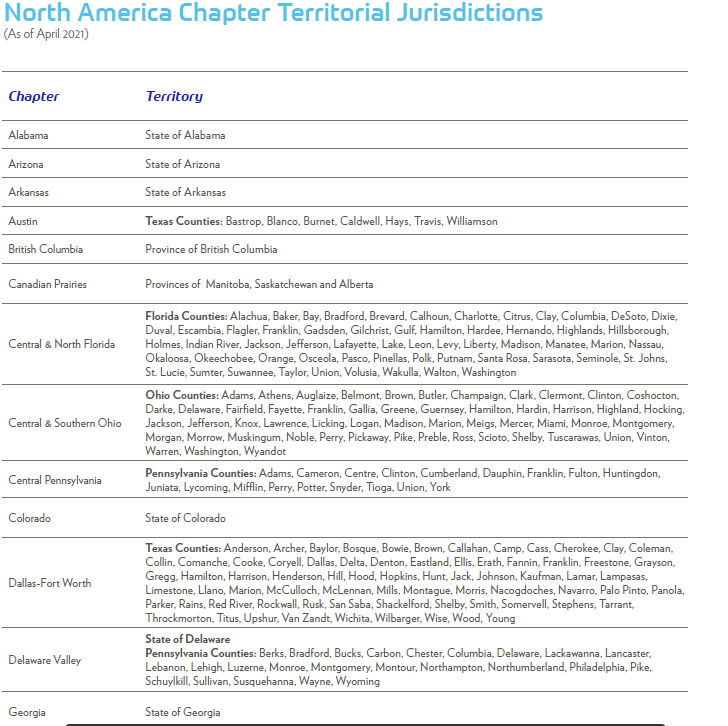 Territorial Jurisdiction
11
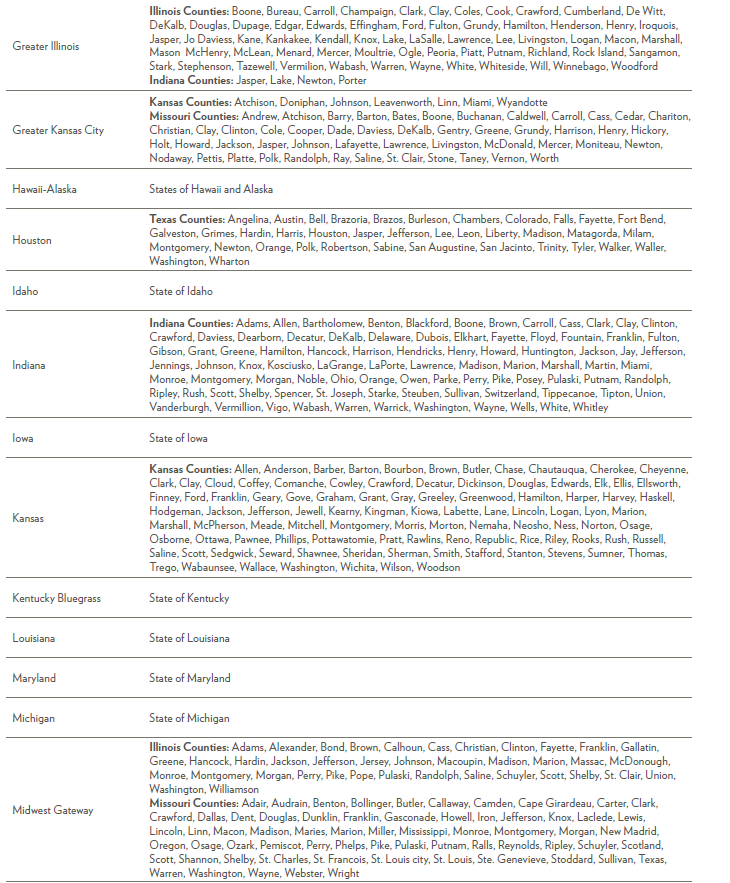 Territorial Jurisdiction
12
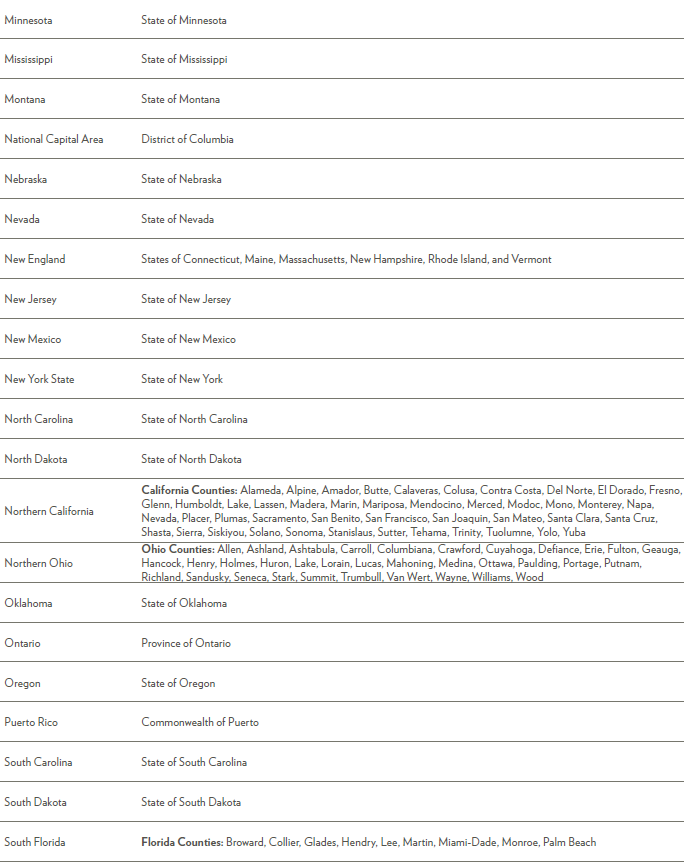 Territorial Jurisdiction
13
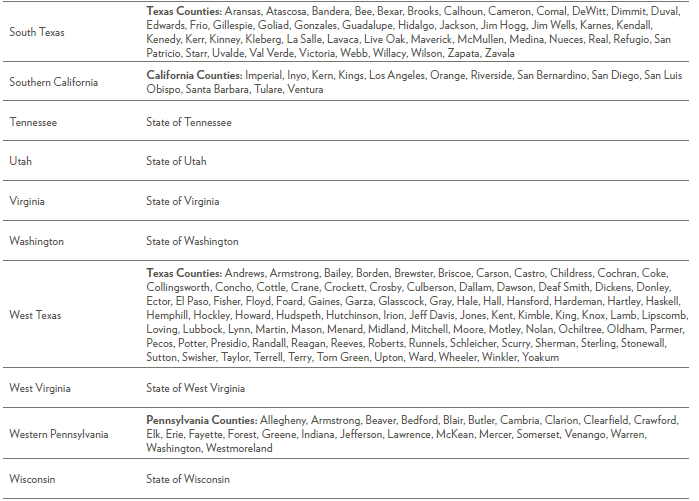 Territorial Jurisdiction
14